宣教关怀
感谢天父的爱和拣选临到谢欣瑜宣教士。她在日本这块福音硬土上，特别需要天父的扶持，即便在软弱中继续前行，也能赢得日本人。感谢天父带领她与東大阪以琳基督教会的竹腰牧师夫妇紧密同工，应对宣教的挑战。祷告在祢的指引下，他们晓得用适当的方式，并且在合适的时机开拓社区事工，有效率地把福音传出去。愿祢的爱彰显，使日本人被这份爱感动，愿意打开心门来寻求祢。奉主基督名求，阿们。
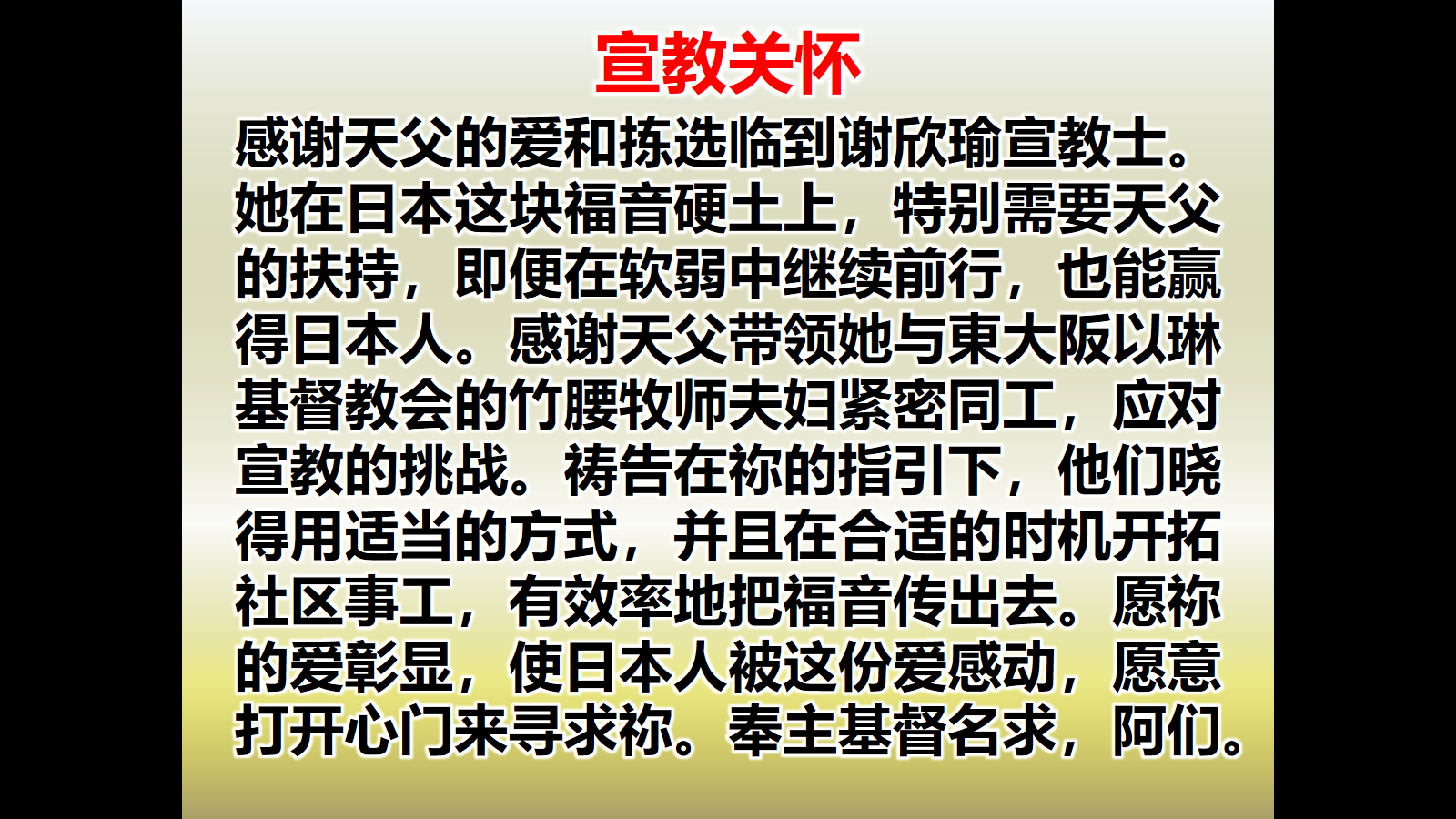